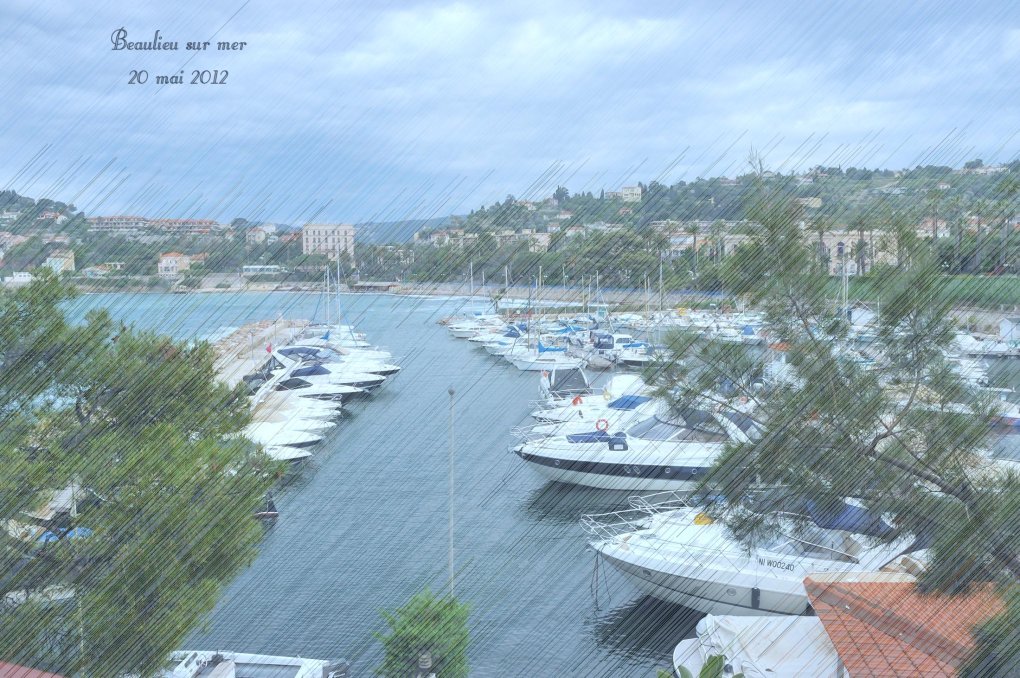 Visite Villa Grecque Kérylos
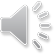 Beaulieu sur mer, 20 mai 2012
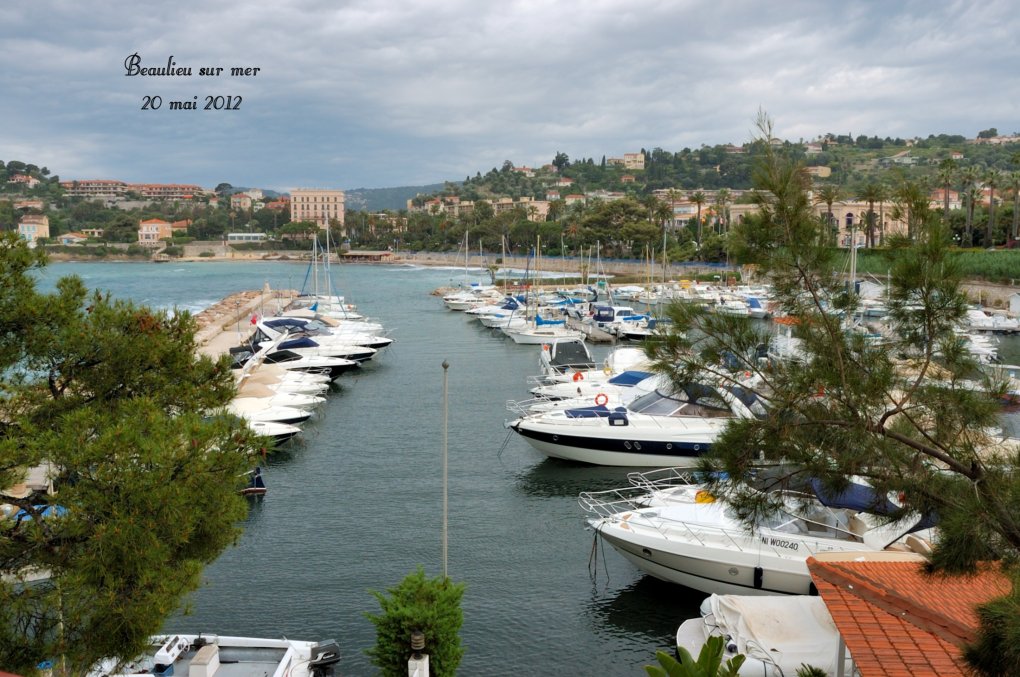 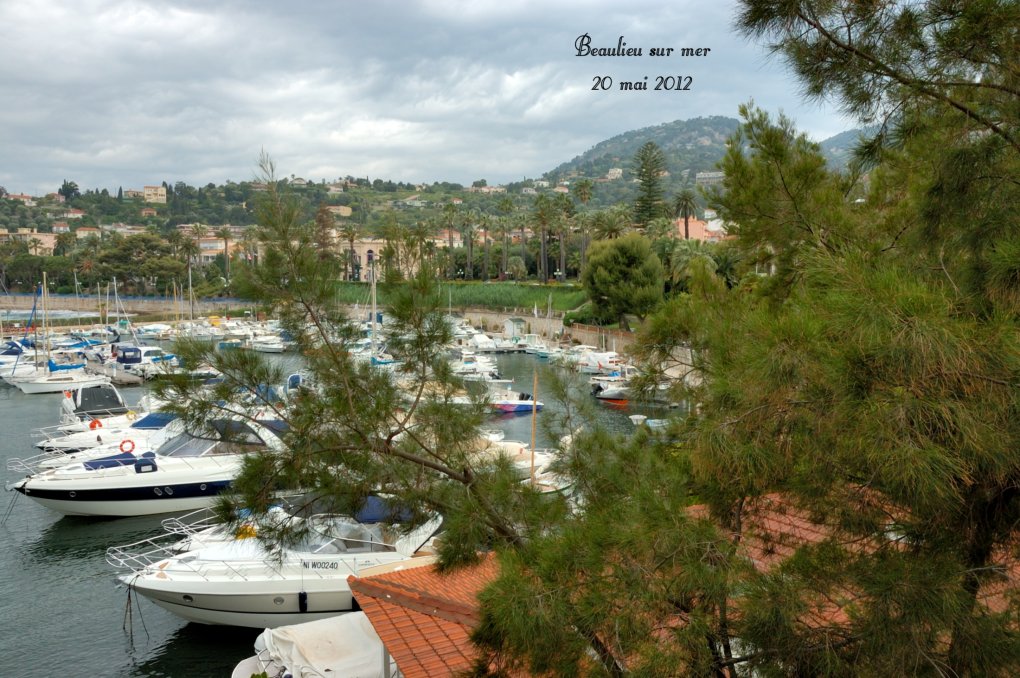 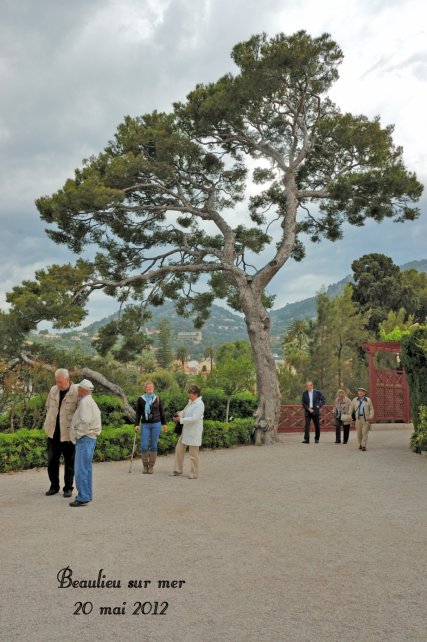 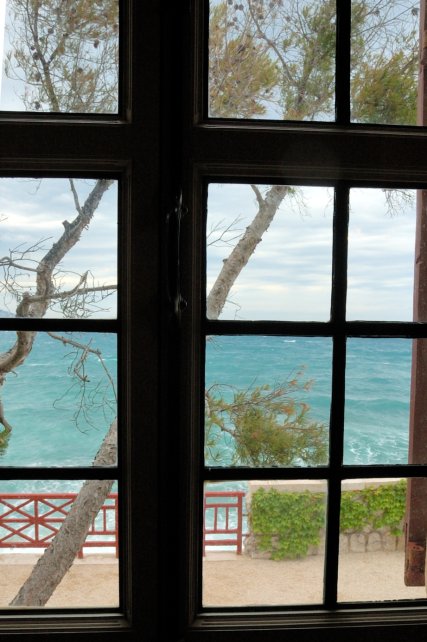 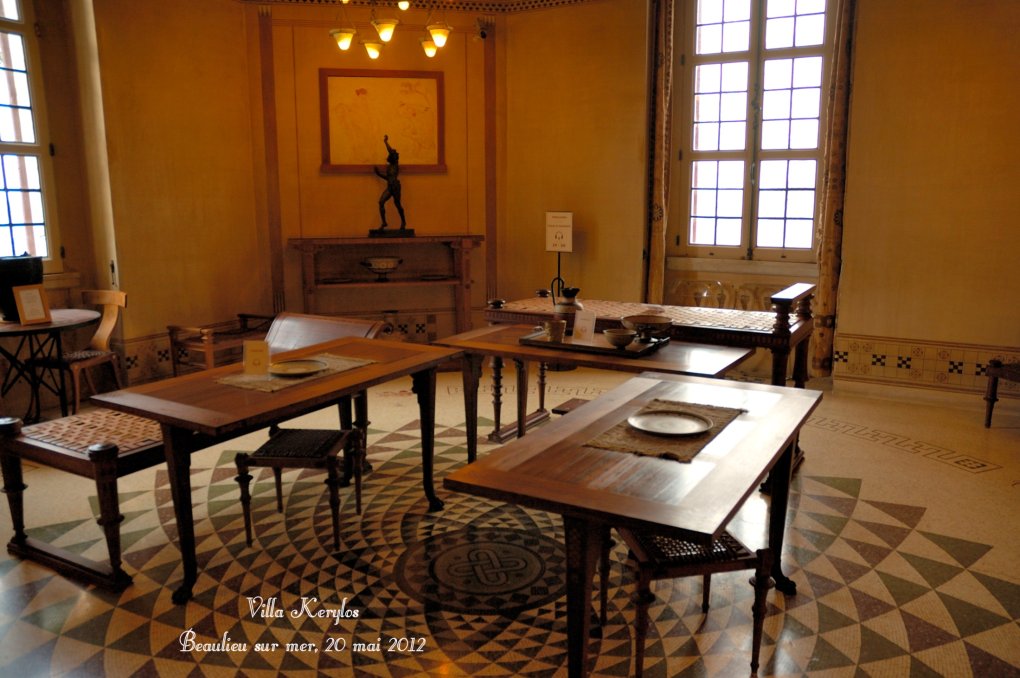 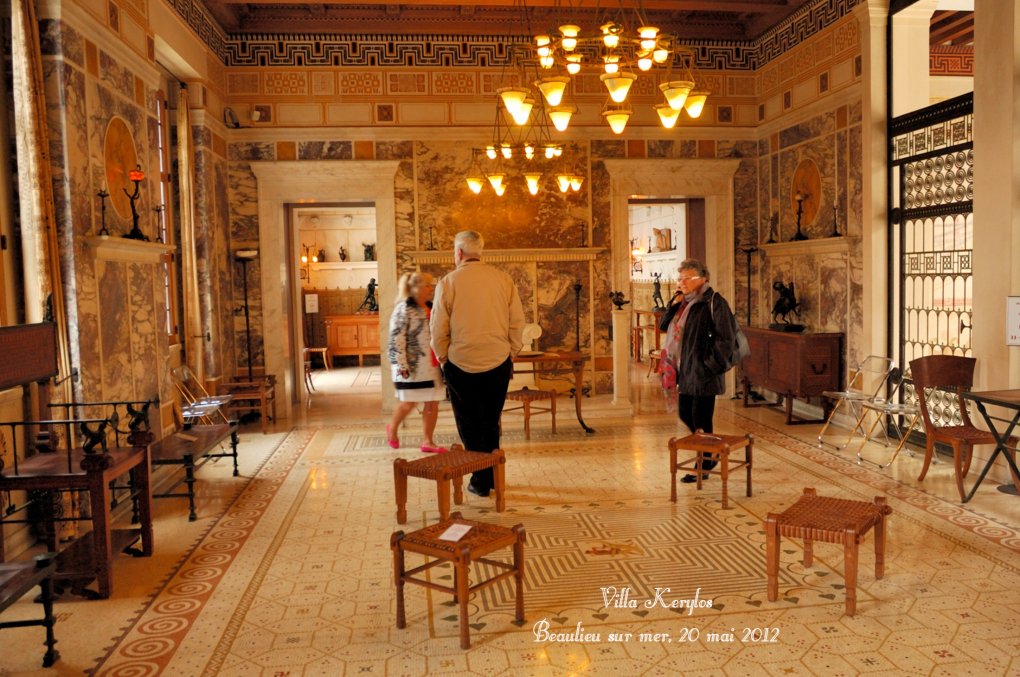 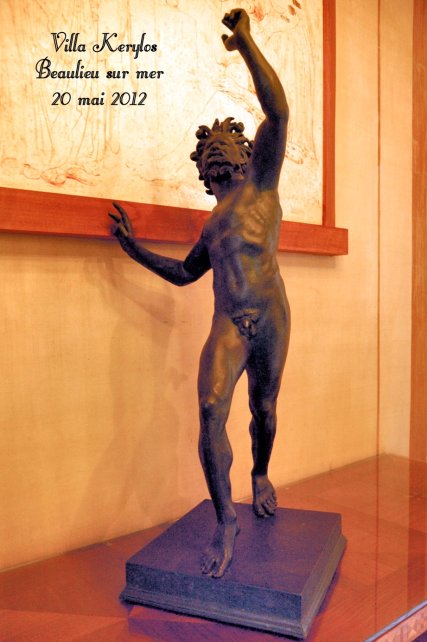 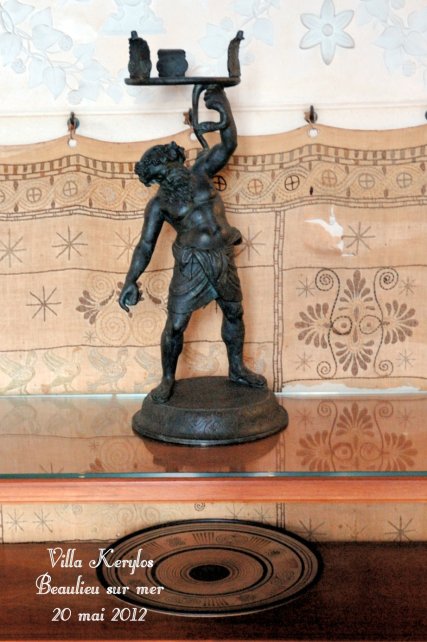 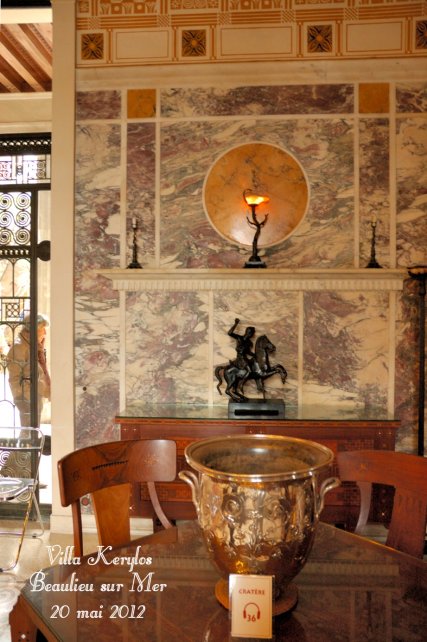 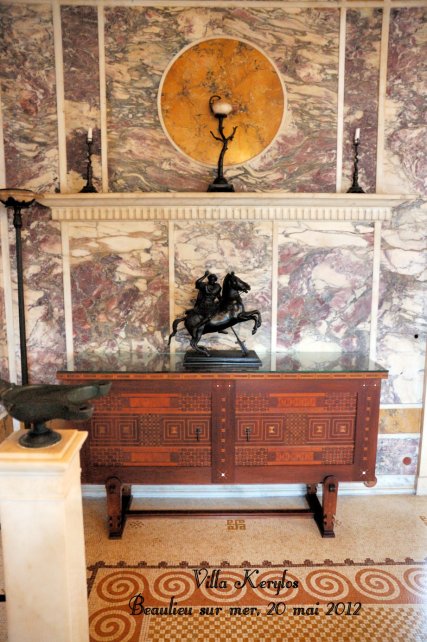 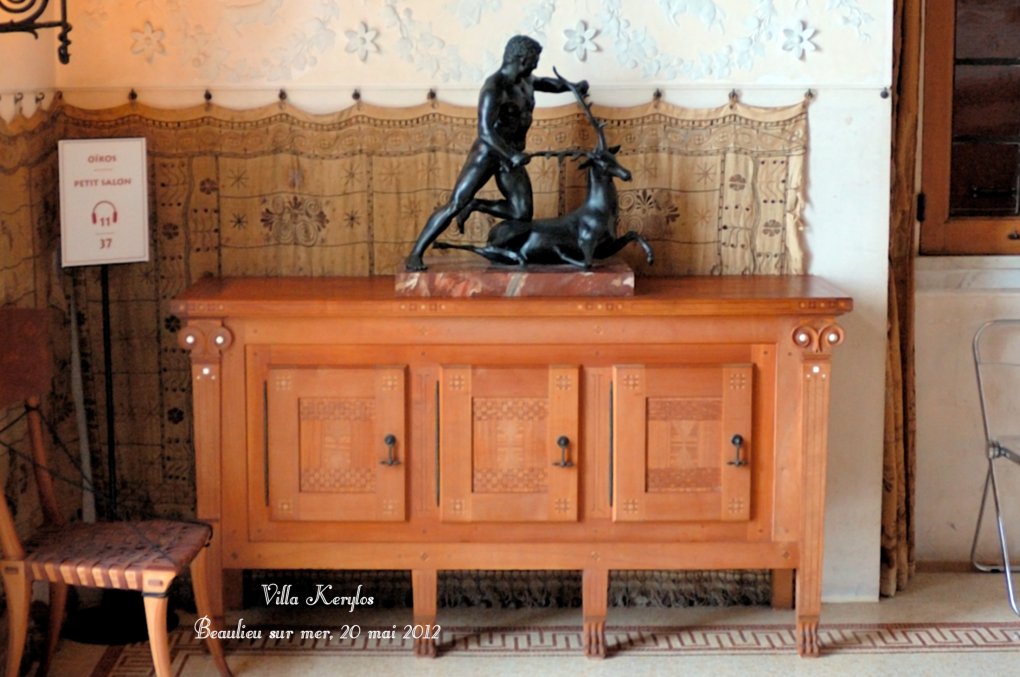 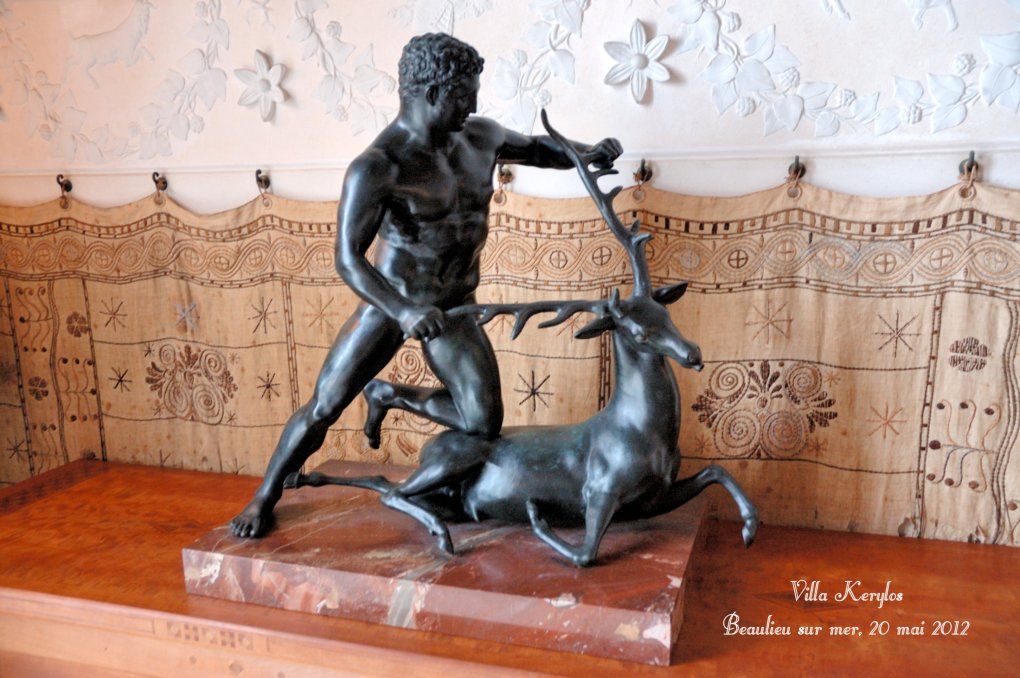 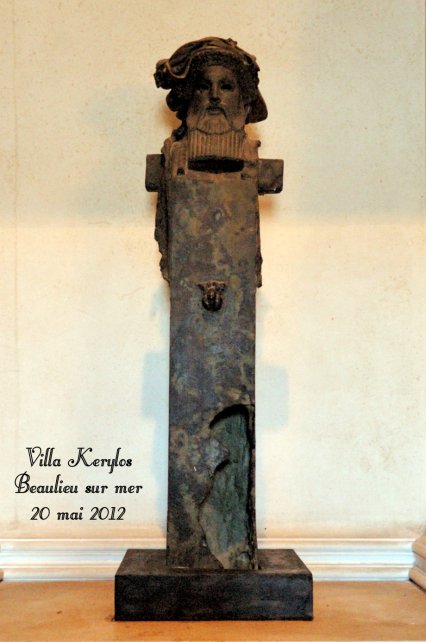 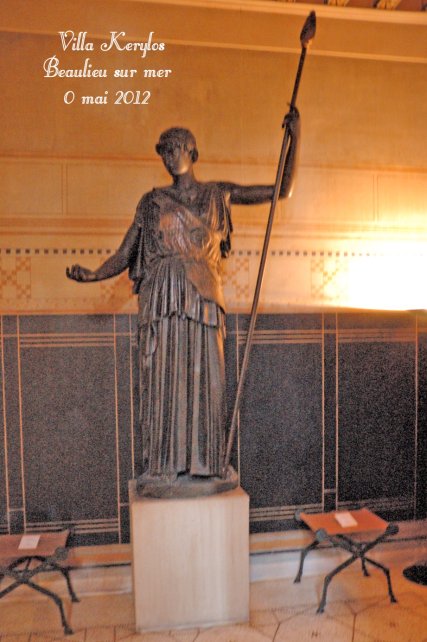 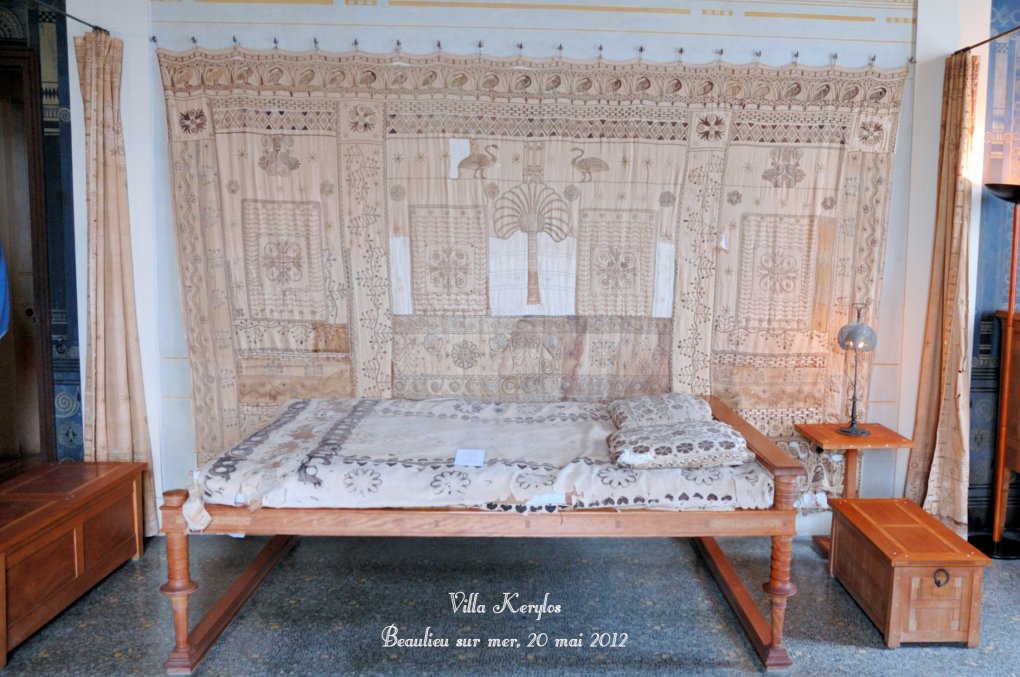 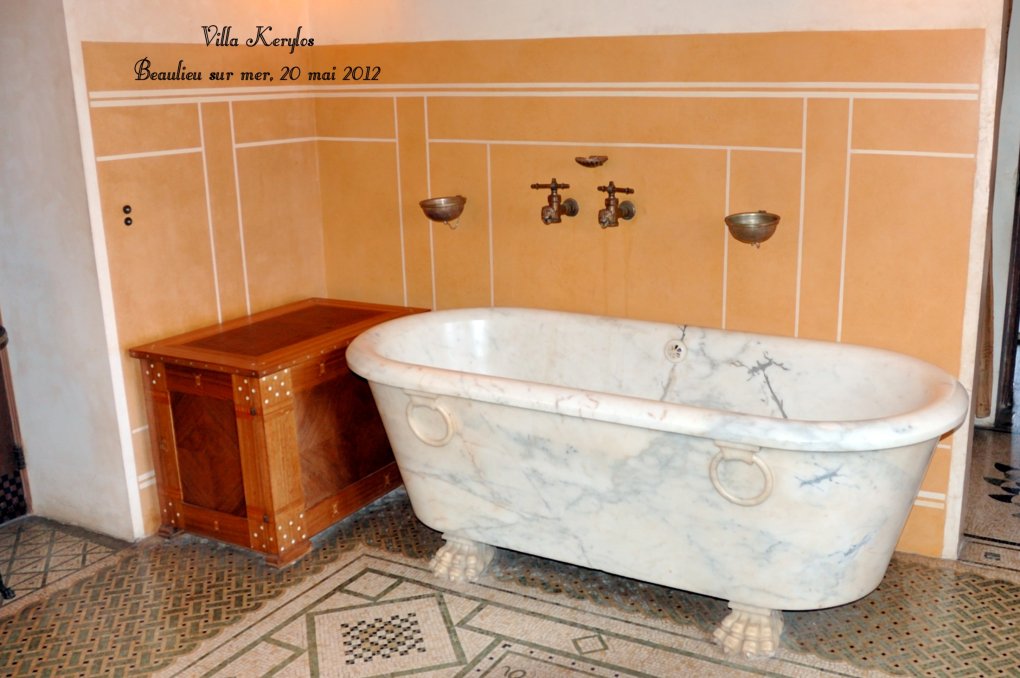 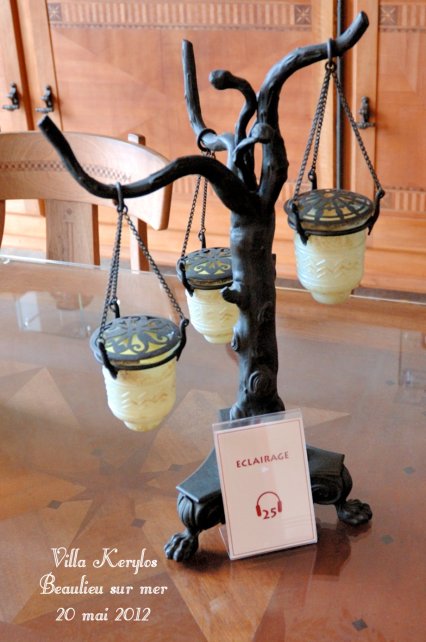 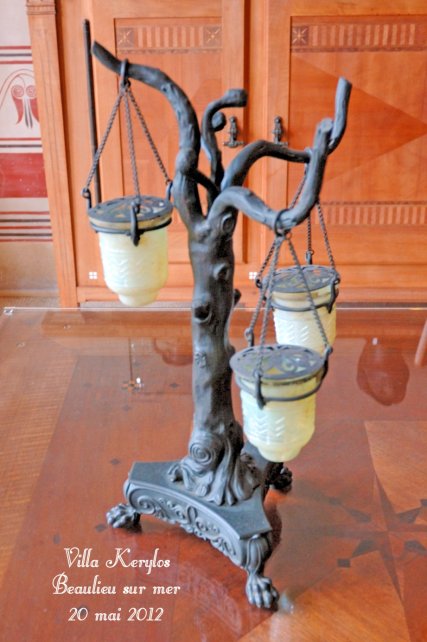 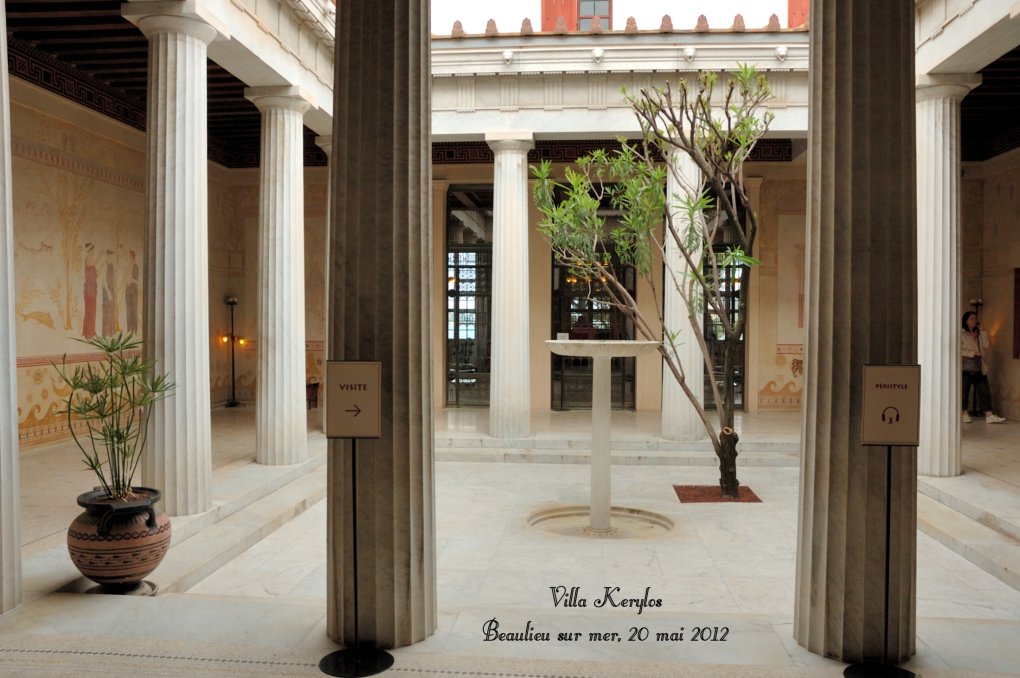 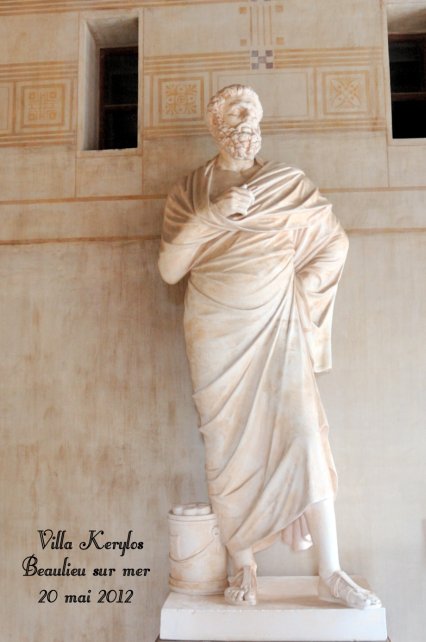 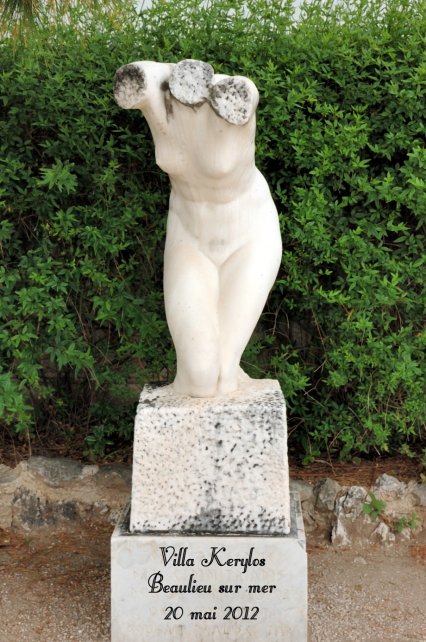 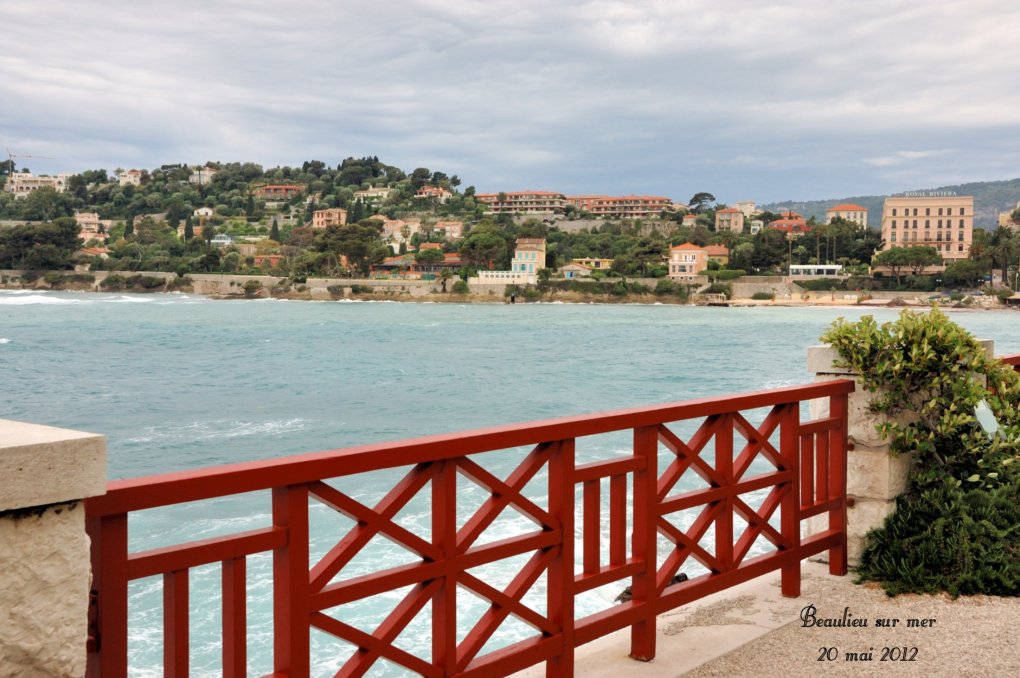 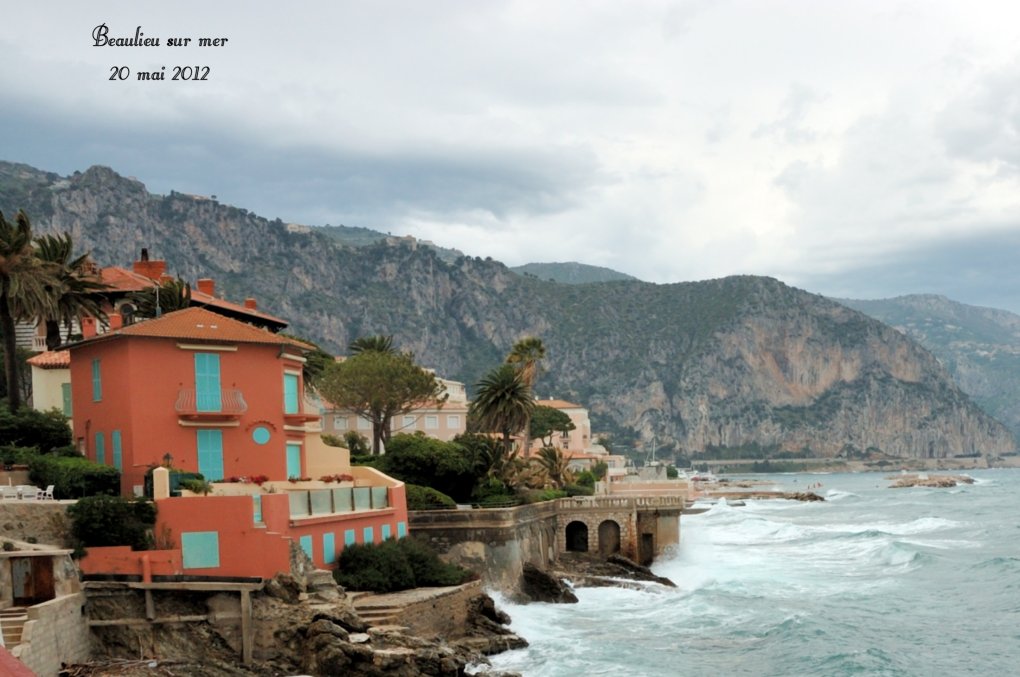 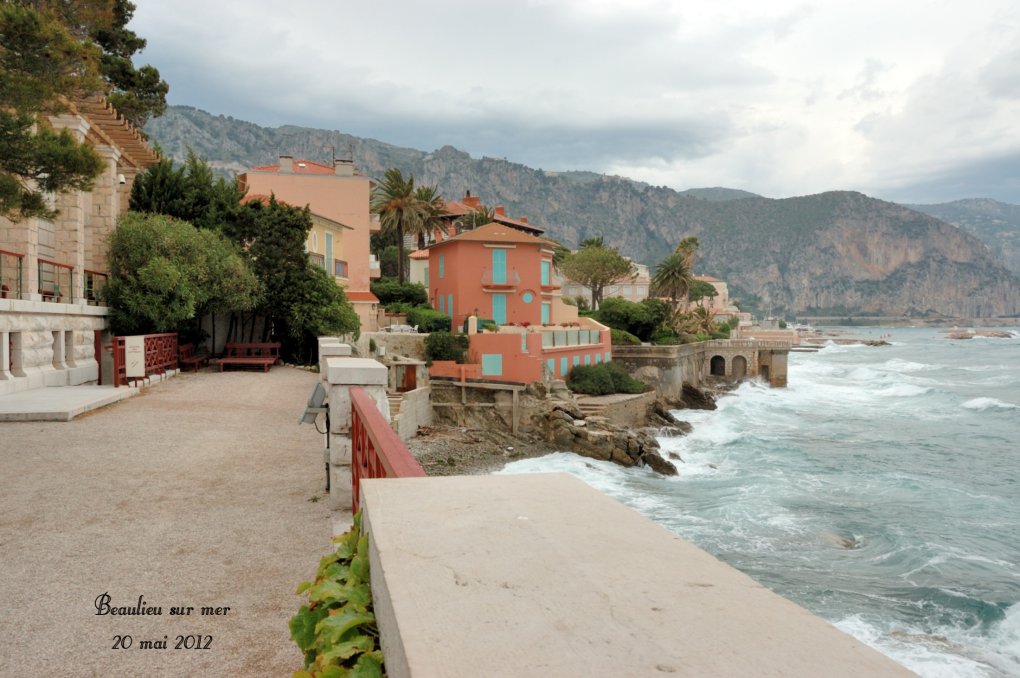 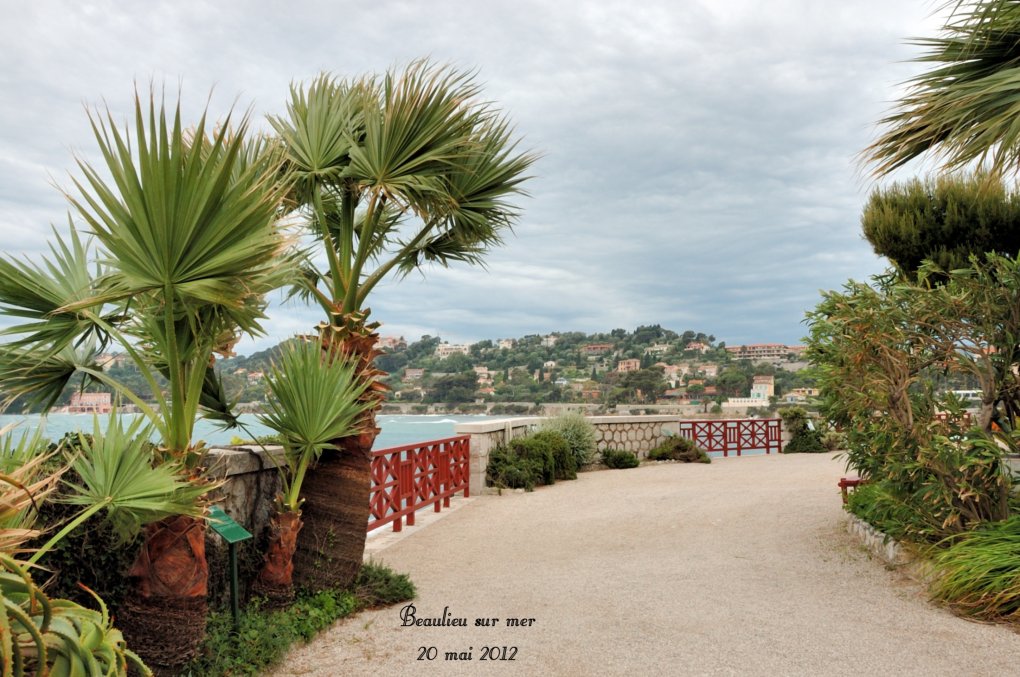 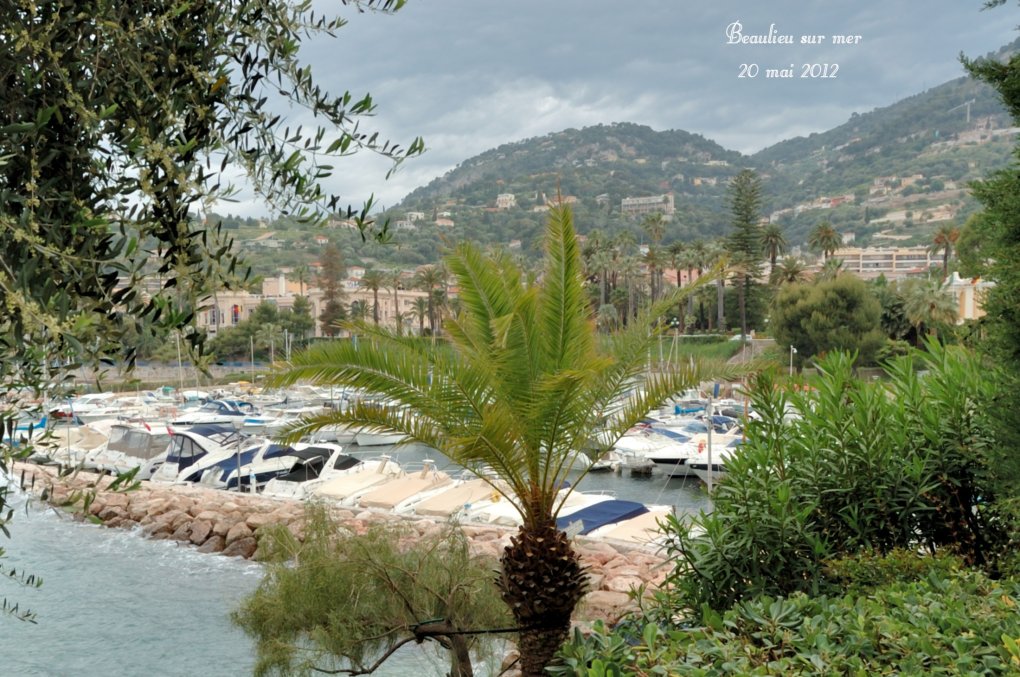 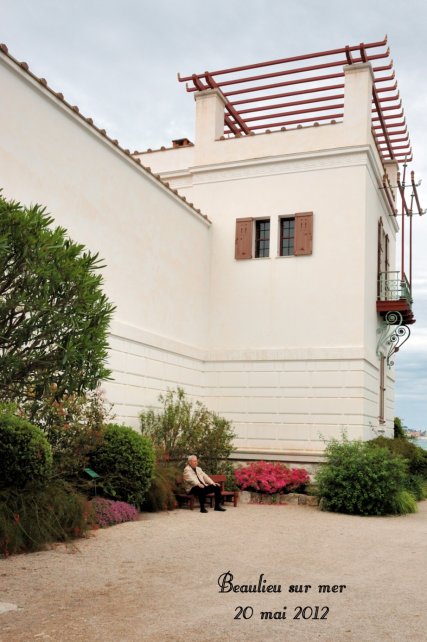 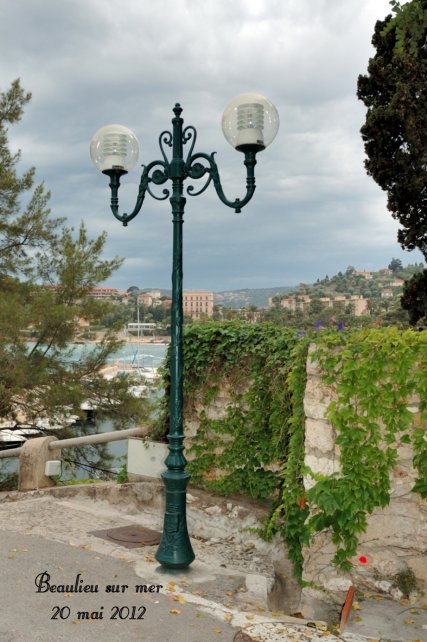 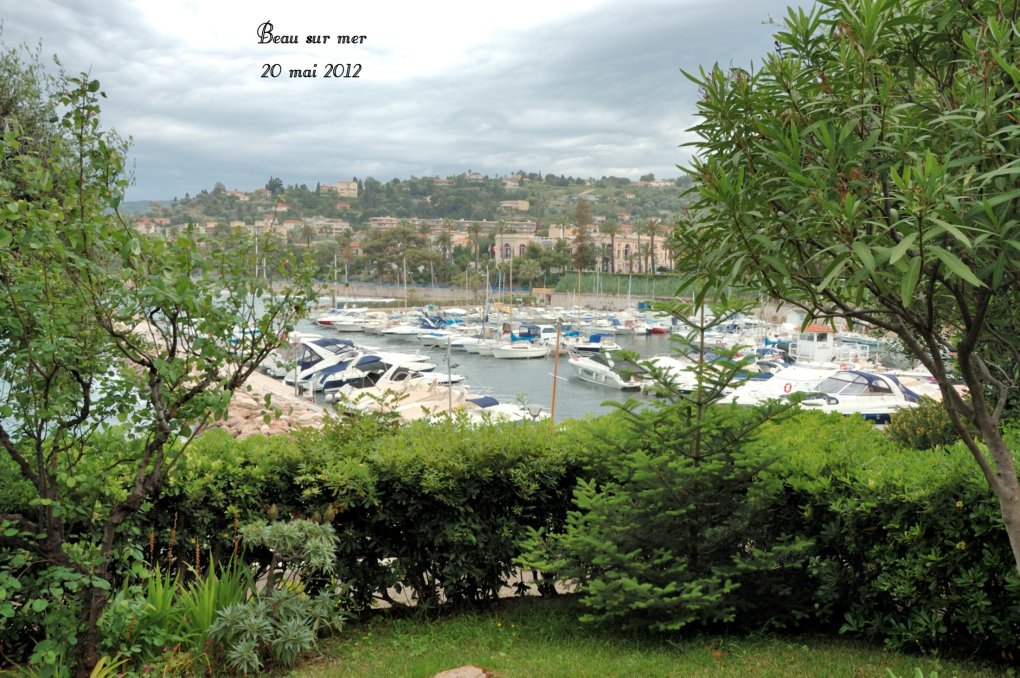 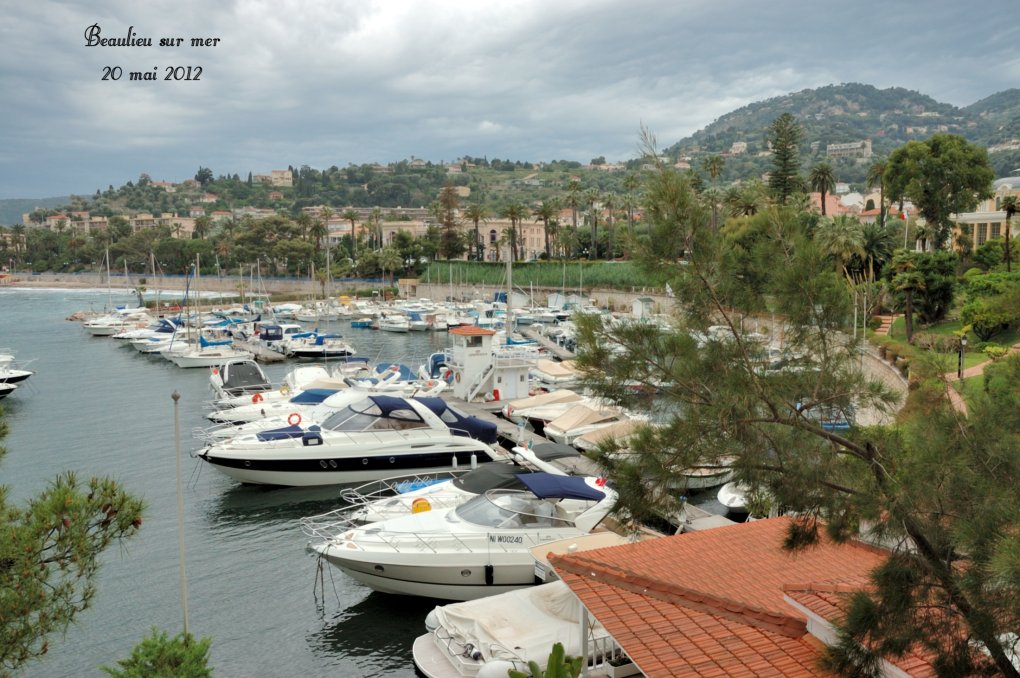 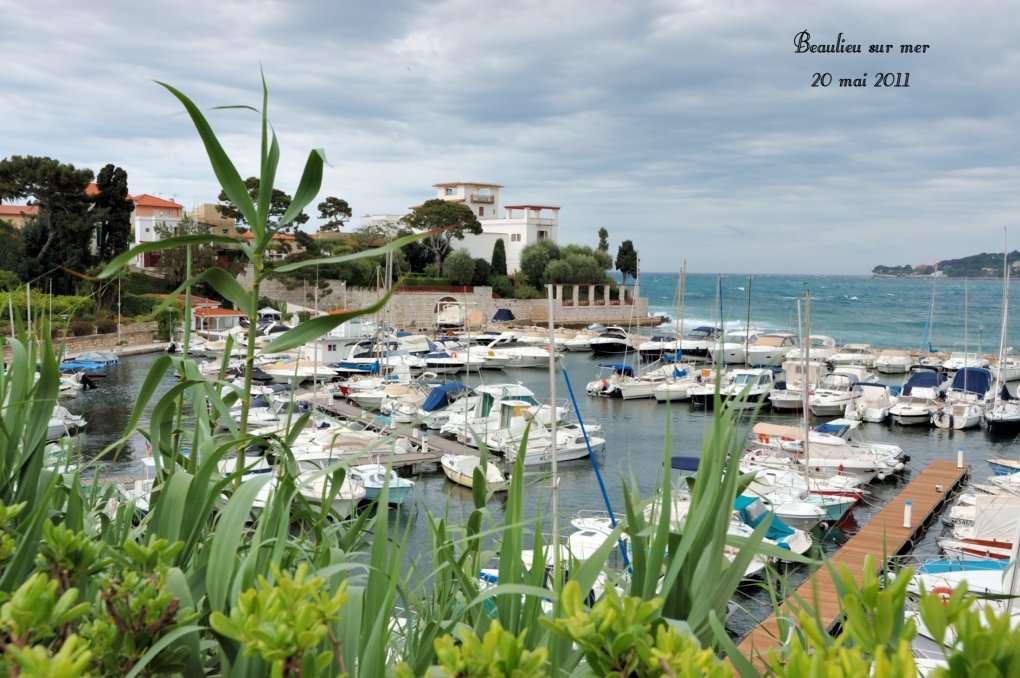 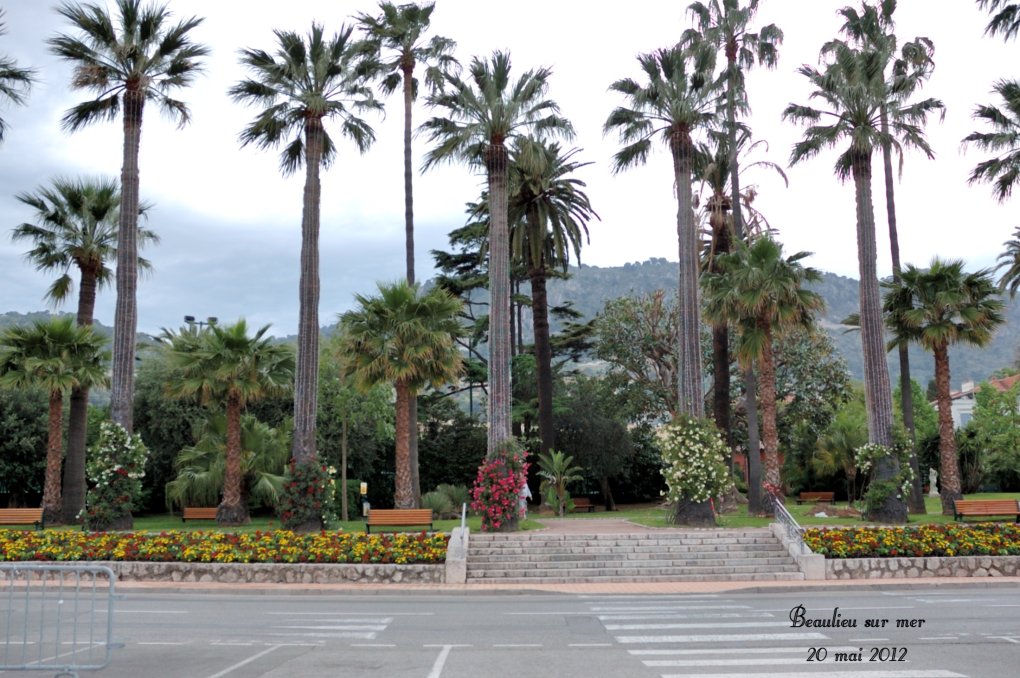 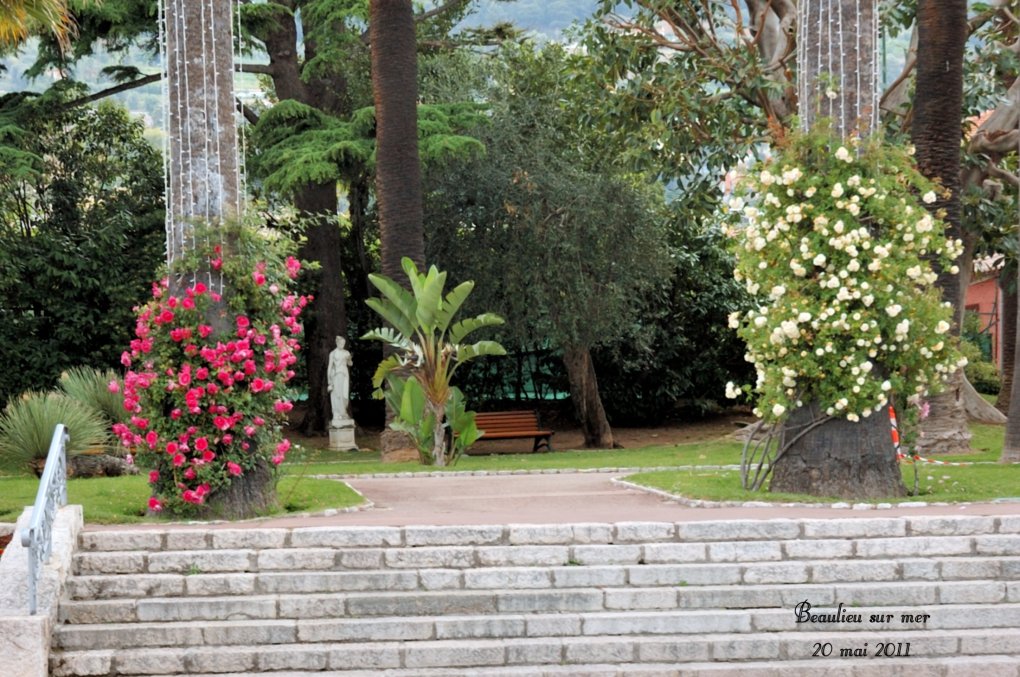 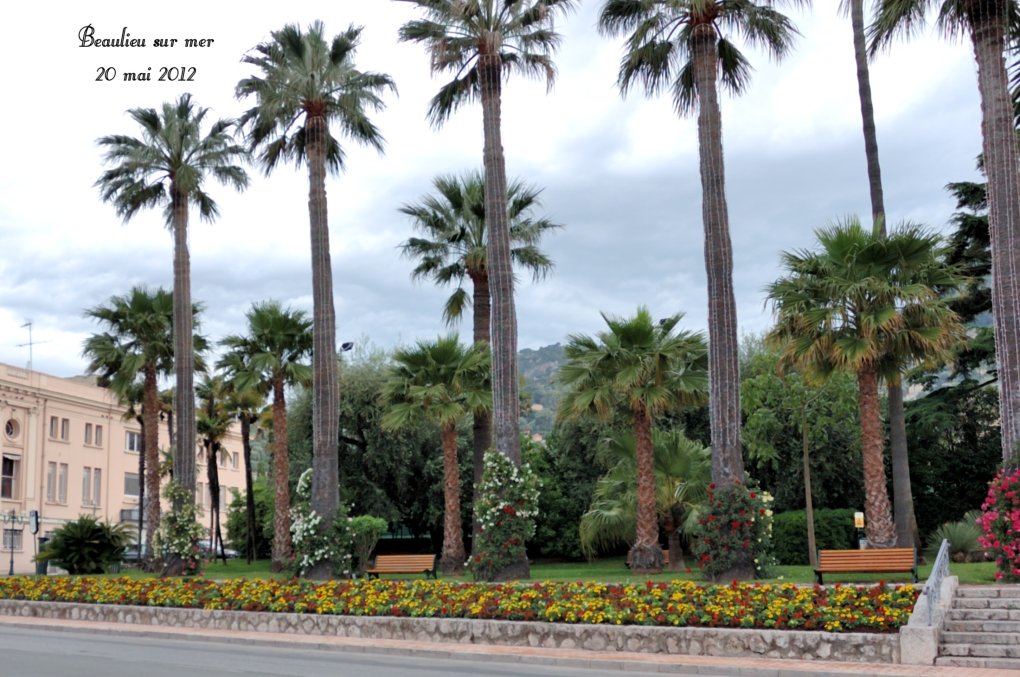 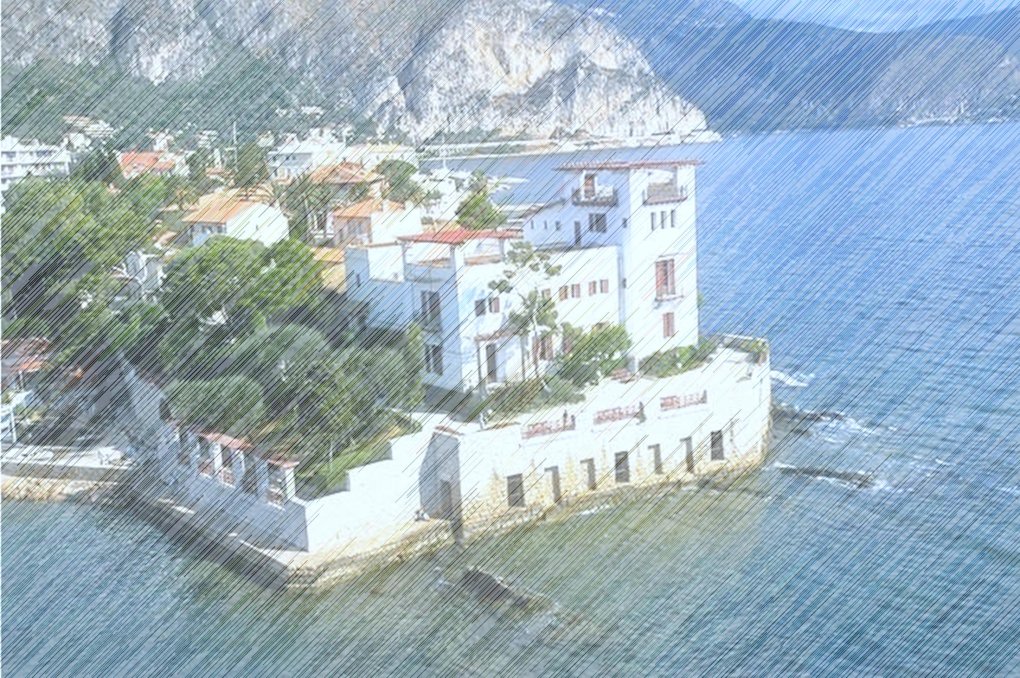 Fin
Photos et réalisation : LAURE J